Kotlin Tabbed Activity
Start a new project, select Tabbed Activity and click Next
Name your project and click Finish
You get more stuff than you do with an Empty Activity.  More .kt and more .xml
SectionsPagerAdapter controls moving between tabs. The FragmentPageAdapter (with one argument) is deprecated
Add a second argument, and viola not deprecated
Emulator so far
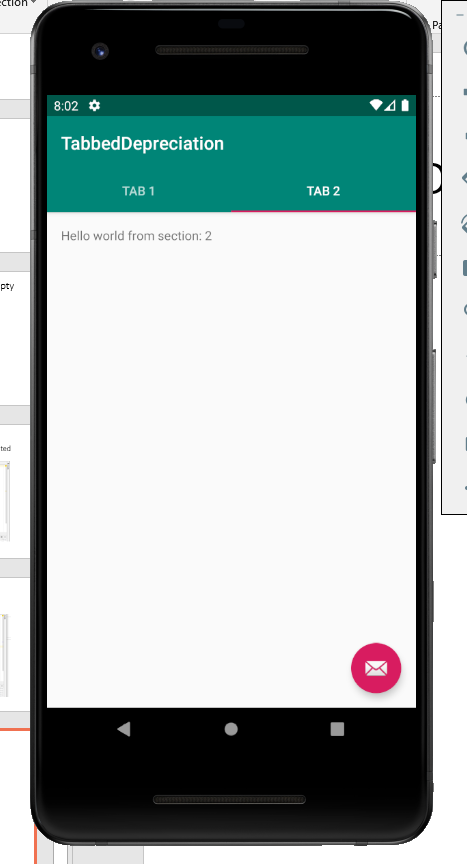 Getting rid of the email floating thing. Part 1. Find the FloatingActionButton in activity_main.xml and delete it.
Find the corresponding code in MainActivity.kt and delete it.
Floating button gone.
Right click on res/layout and choose New Layout resource file.
Name it. Convention – all small letters with underscores between words
Design the fragment.  This was a (vertical) Linear Layout – so it was a pretty simple design.
Right click on parent of MainActivity and chose to make a New Kotlin class
Naming convention: Start with capital letters and use camel case – starting each word with a capital letter
Initial code for the StraightLineFragment class – more to come
Edit the getItem method in the SectionsPageAdapter
Default tab is now turned into your designed tab
Edit the strings.xml file to change the name of the tab
Result of changing tab name
Code almost like before